Shape properties: What is a triangle?
True/false
Reflect
Your Turn
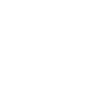 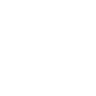 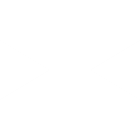 Rule
5.
1.
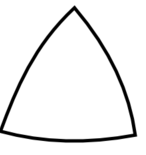 2.
6.
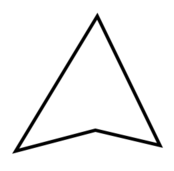 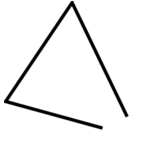 3.
7.
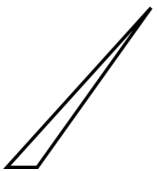 8.
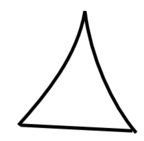 4.
5.
1.
This is a triangle
This is a triangle
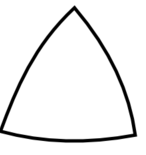 2.
6.
This is not a triangle
This is a triangle
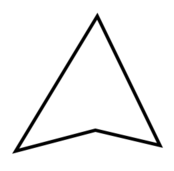 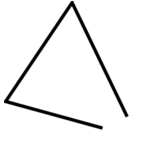 3.
7.
This is not a triangle
This is not a triangle
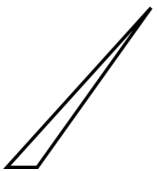 8.
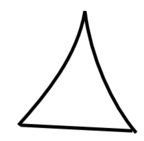 4.
This is a triangle
This is not a triangle
a On your mini-whiteboards can you sketch…
another triangle
a triangle
a shape someone might think is a triangle, but isn’t
an interesting triangle